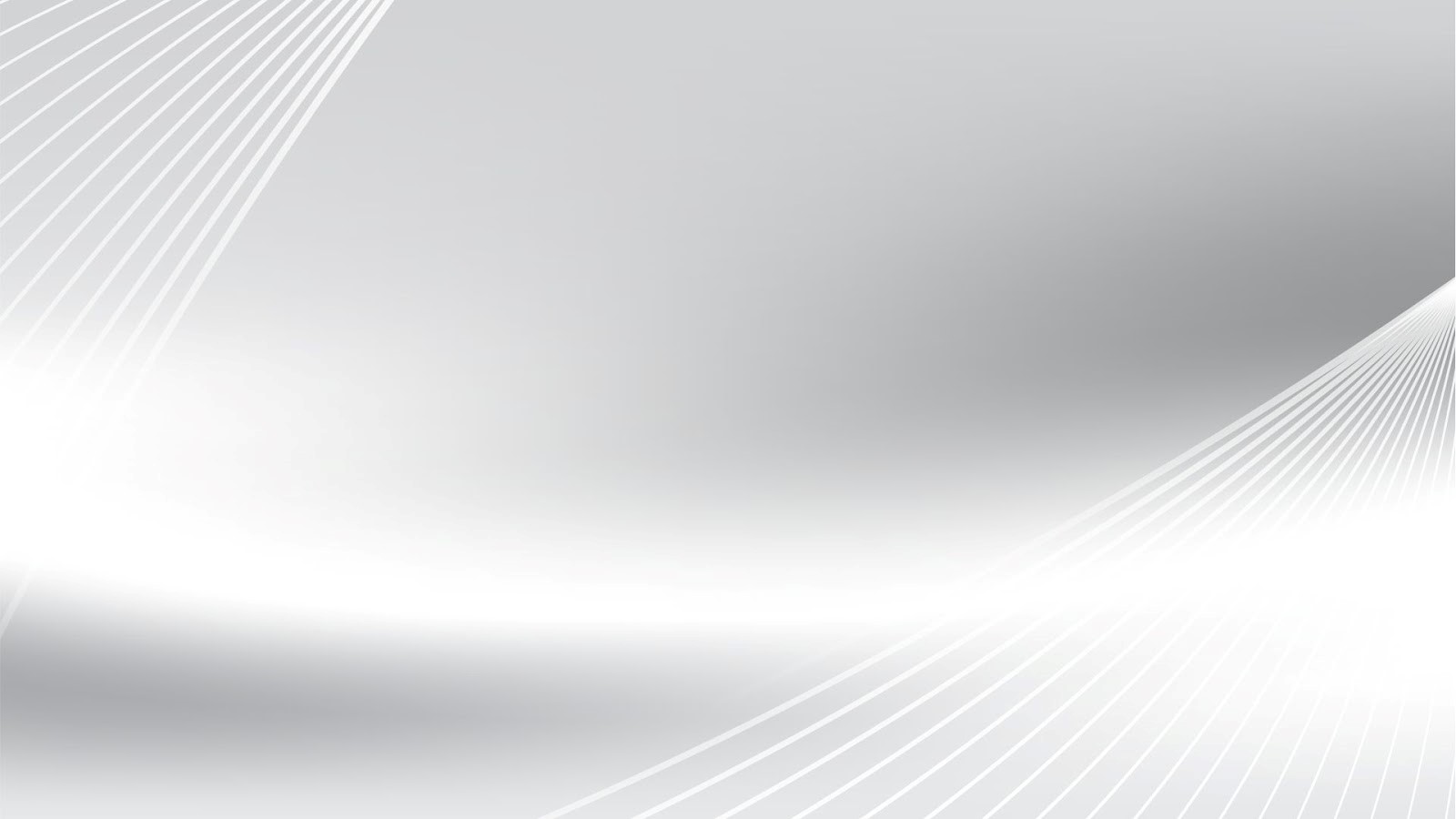 Внедрение элементов цифровой трансформации в деятельность органов местного самоуправления
Богданцев Владимир Николаевич  - 
начальник финансового управления администрации города Орска
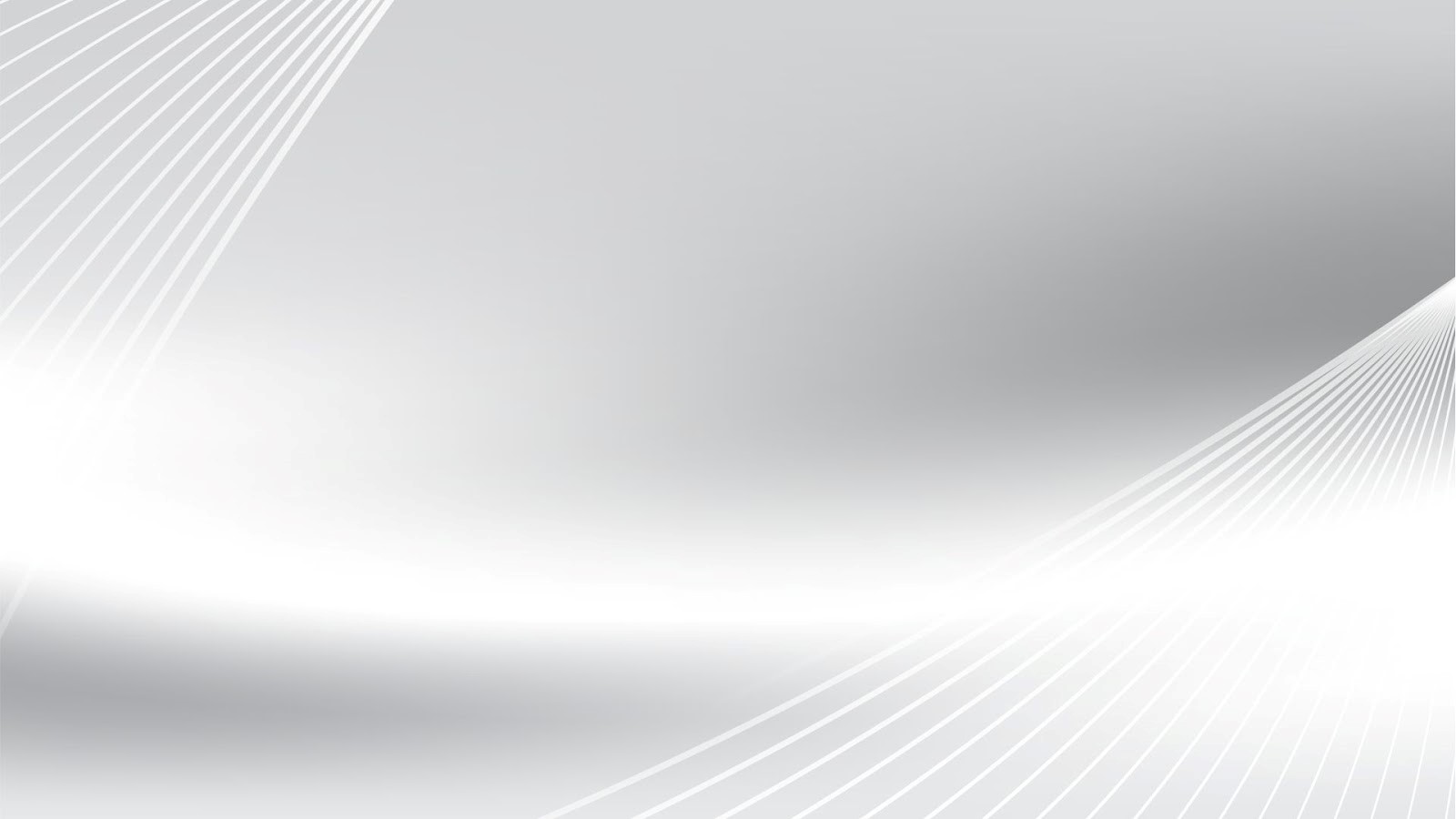 Анализ деятельности муниципальных учреждений
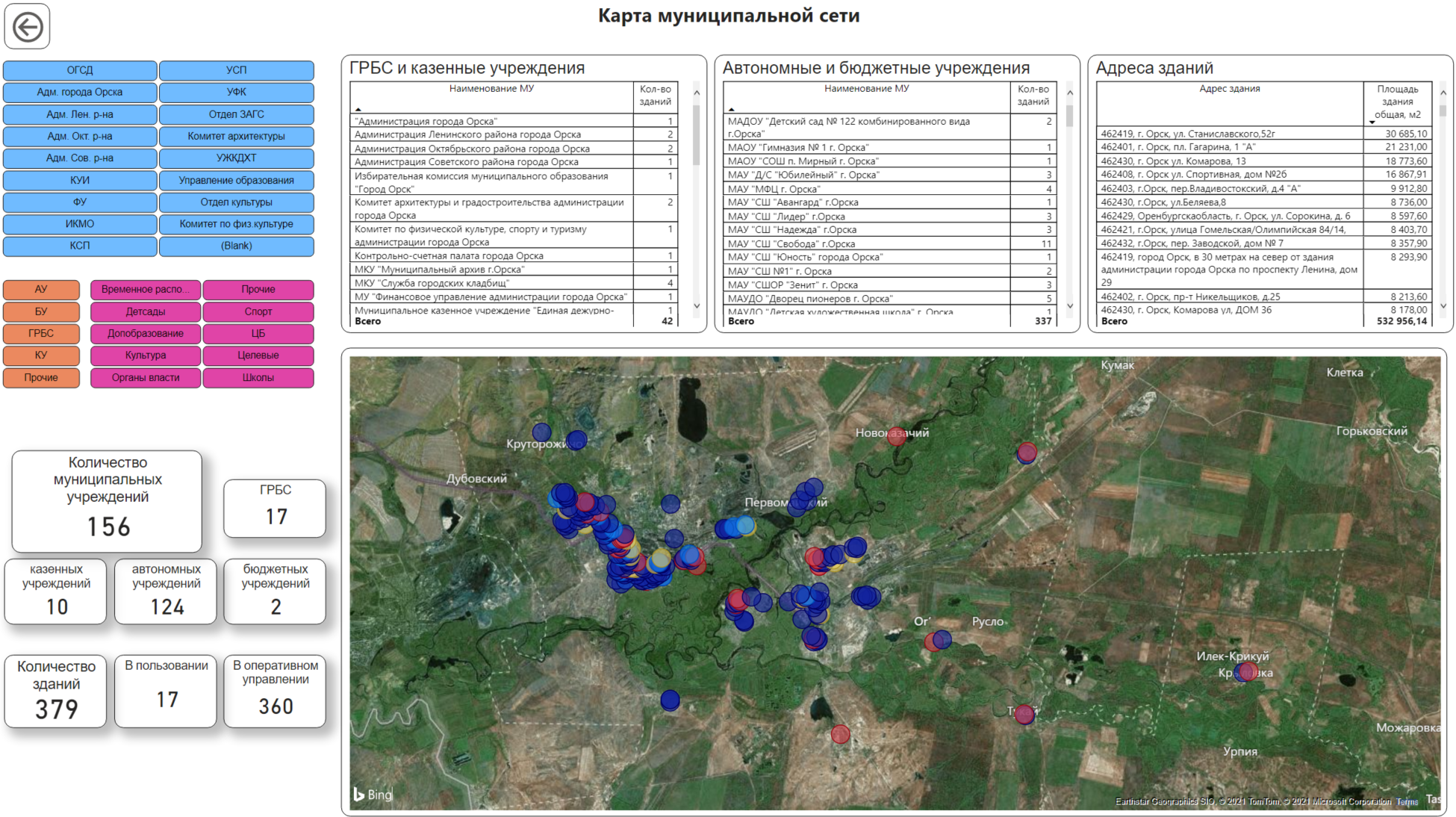 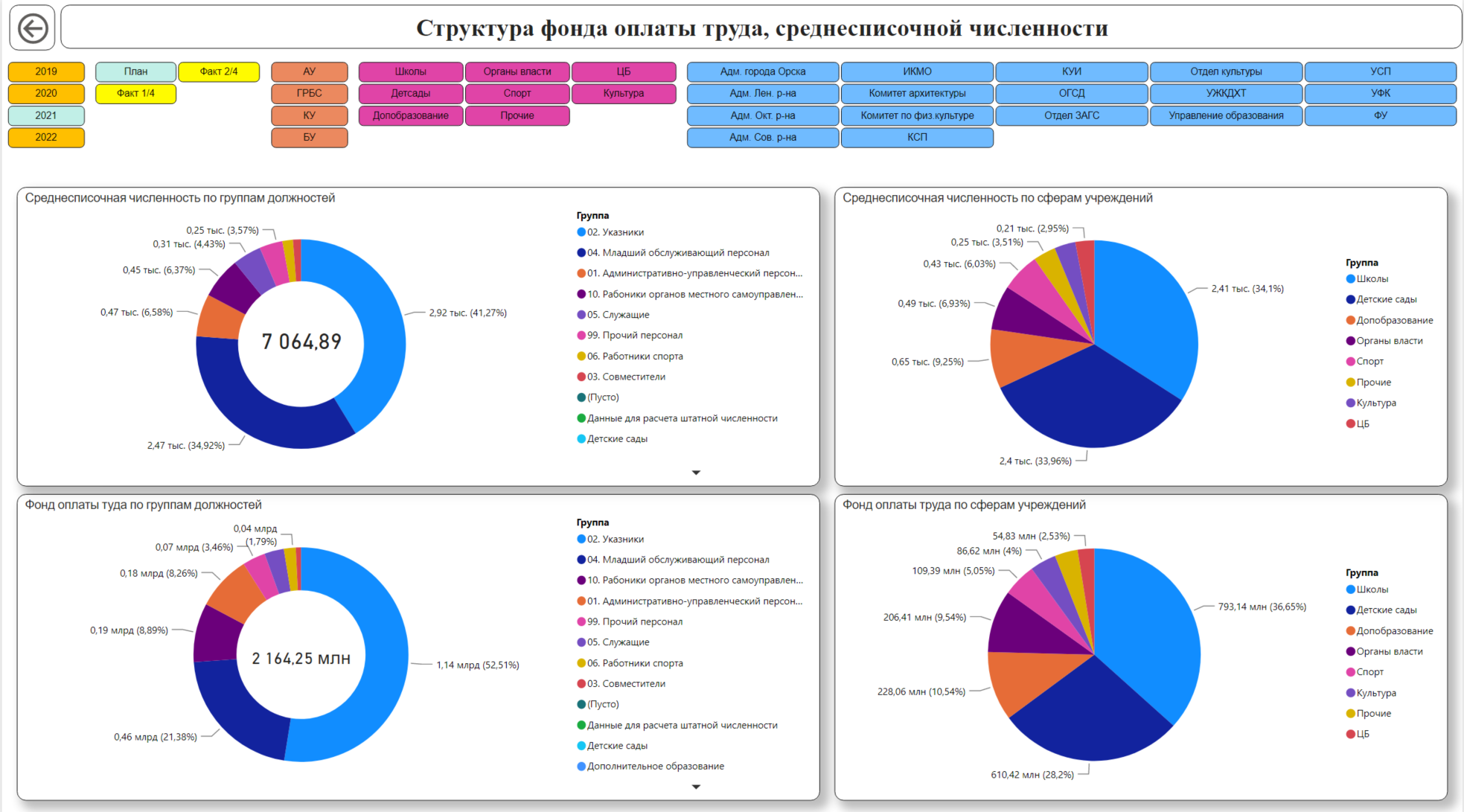 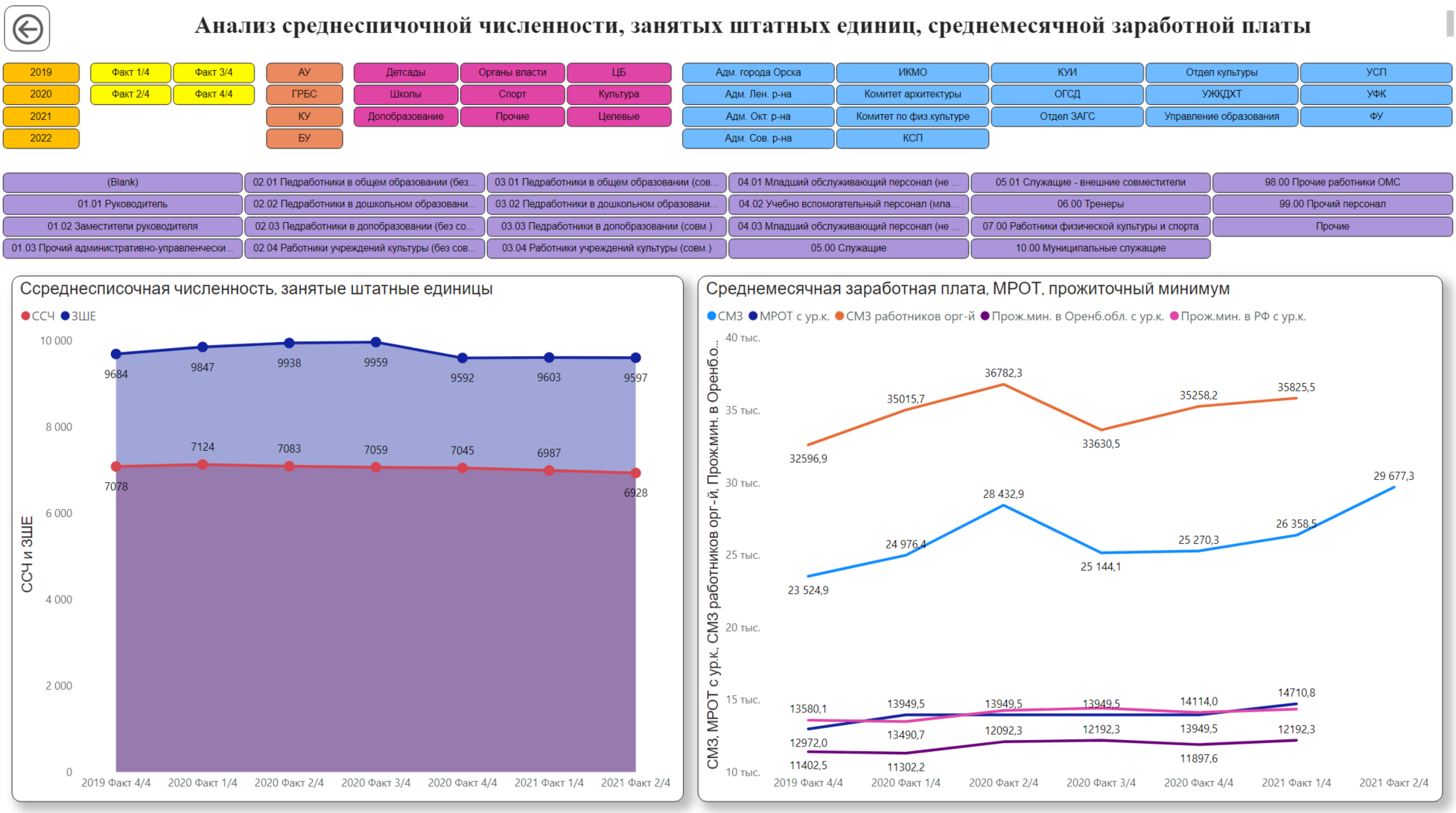 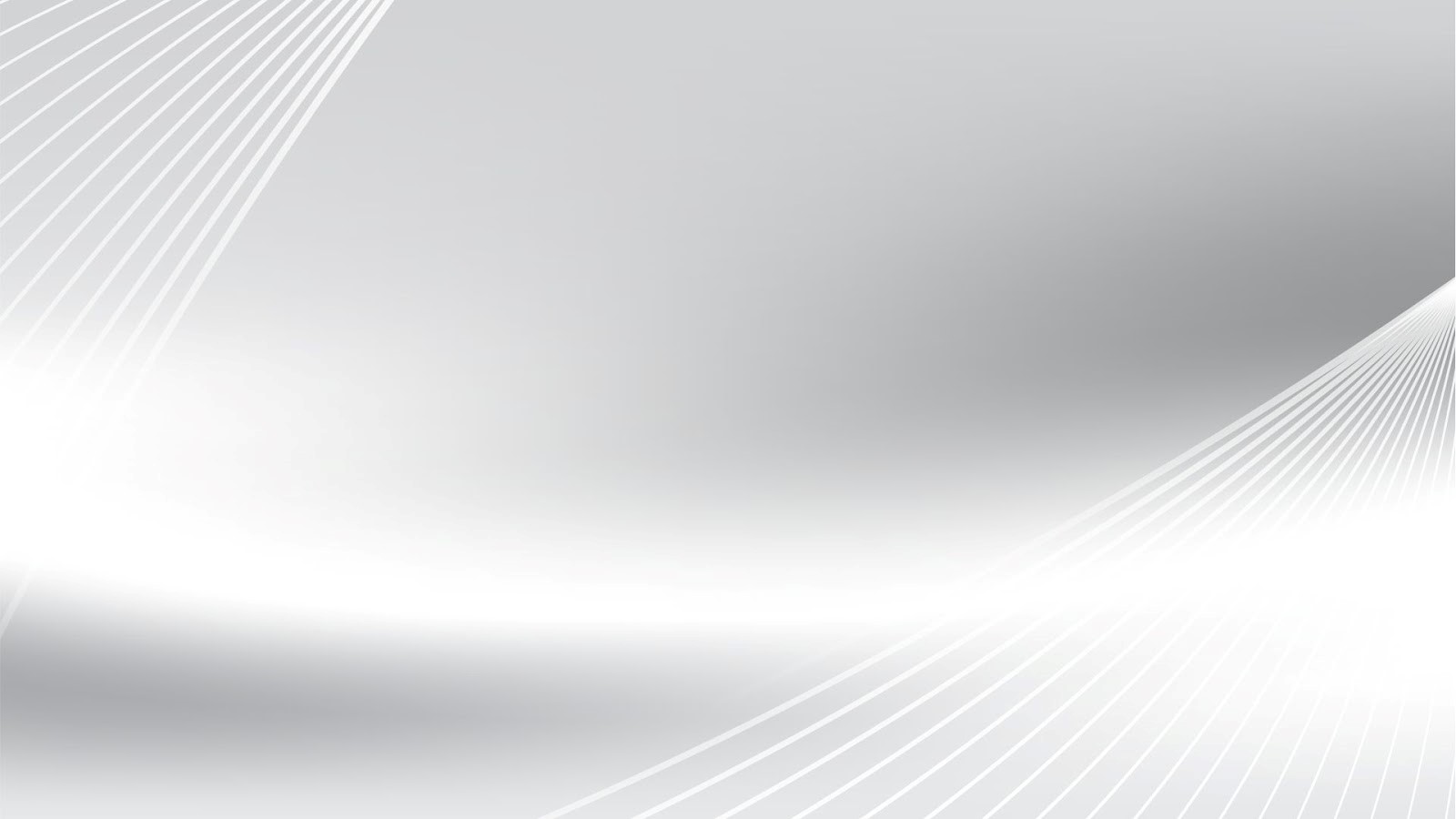 Анализ доходов местного бюджета
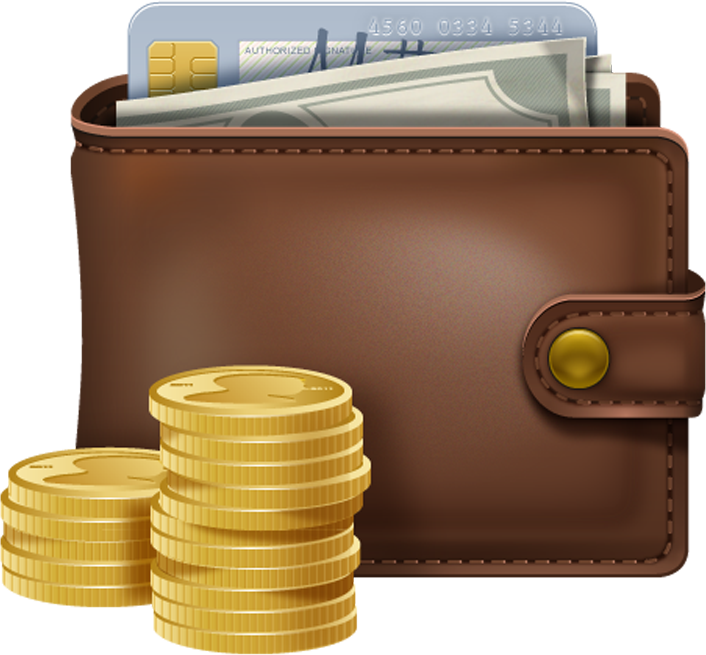 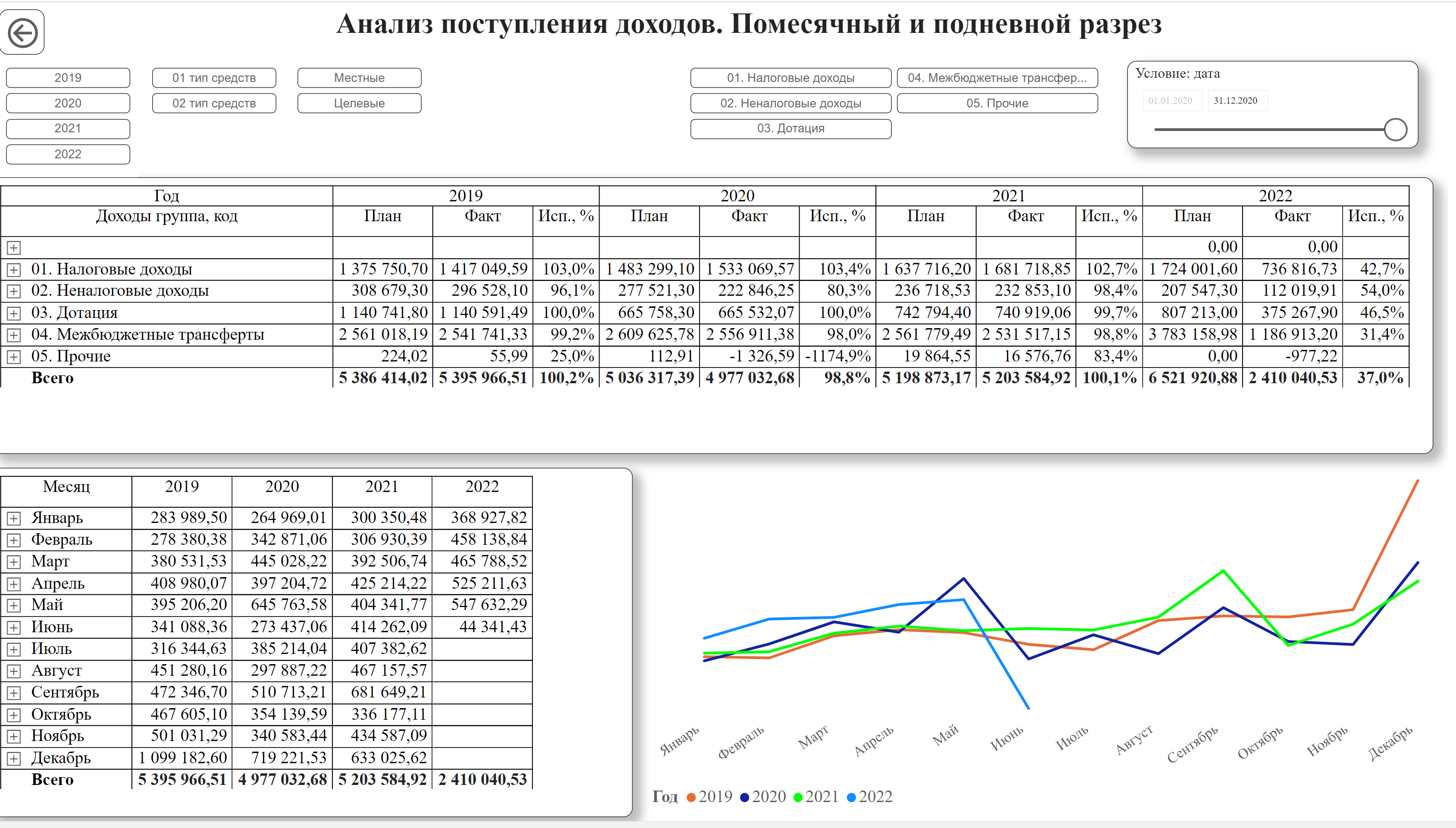 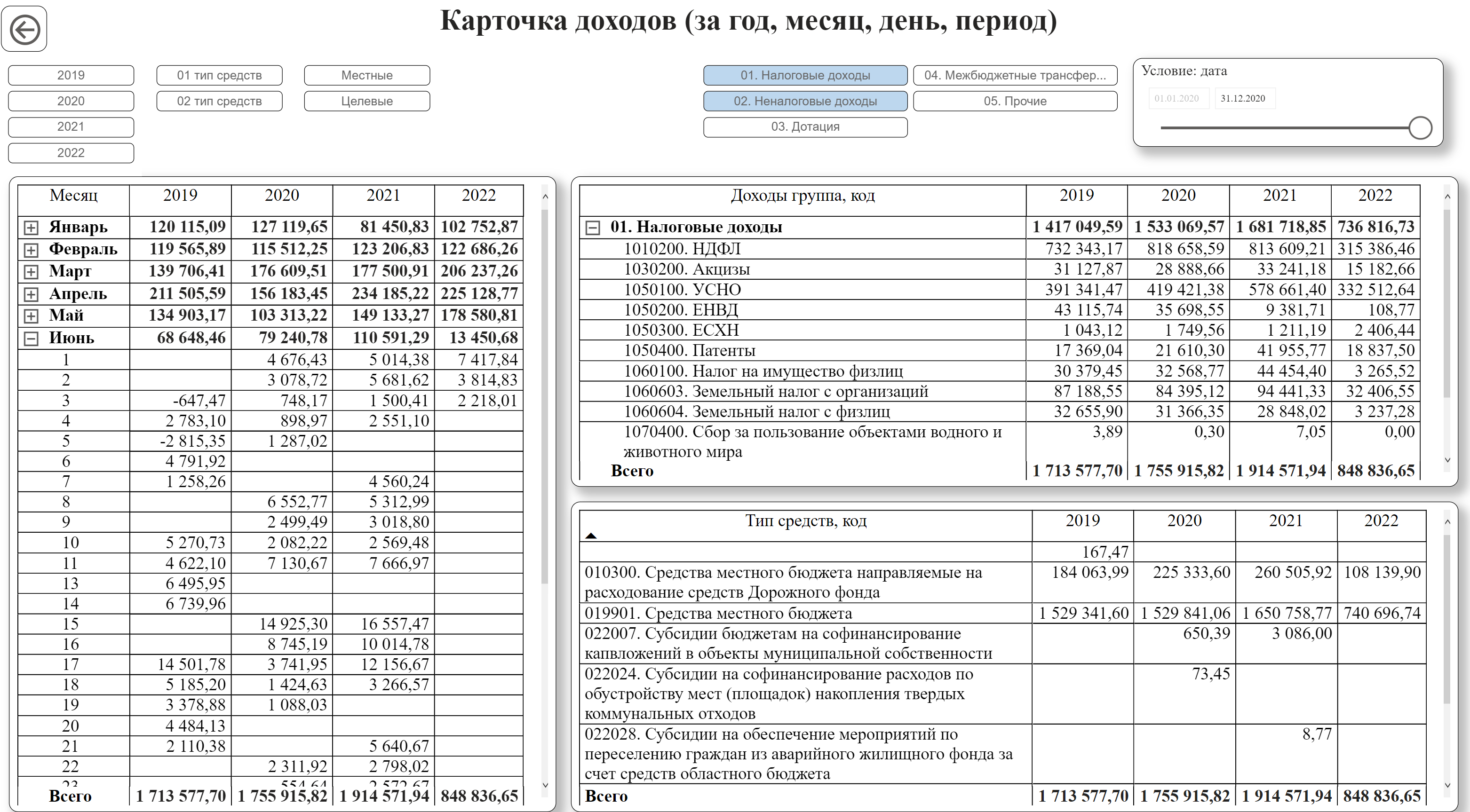 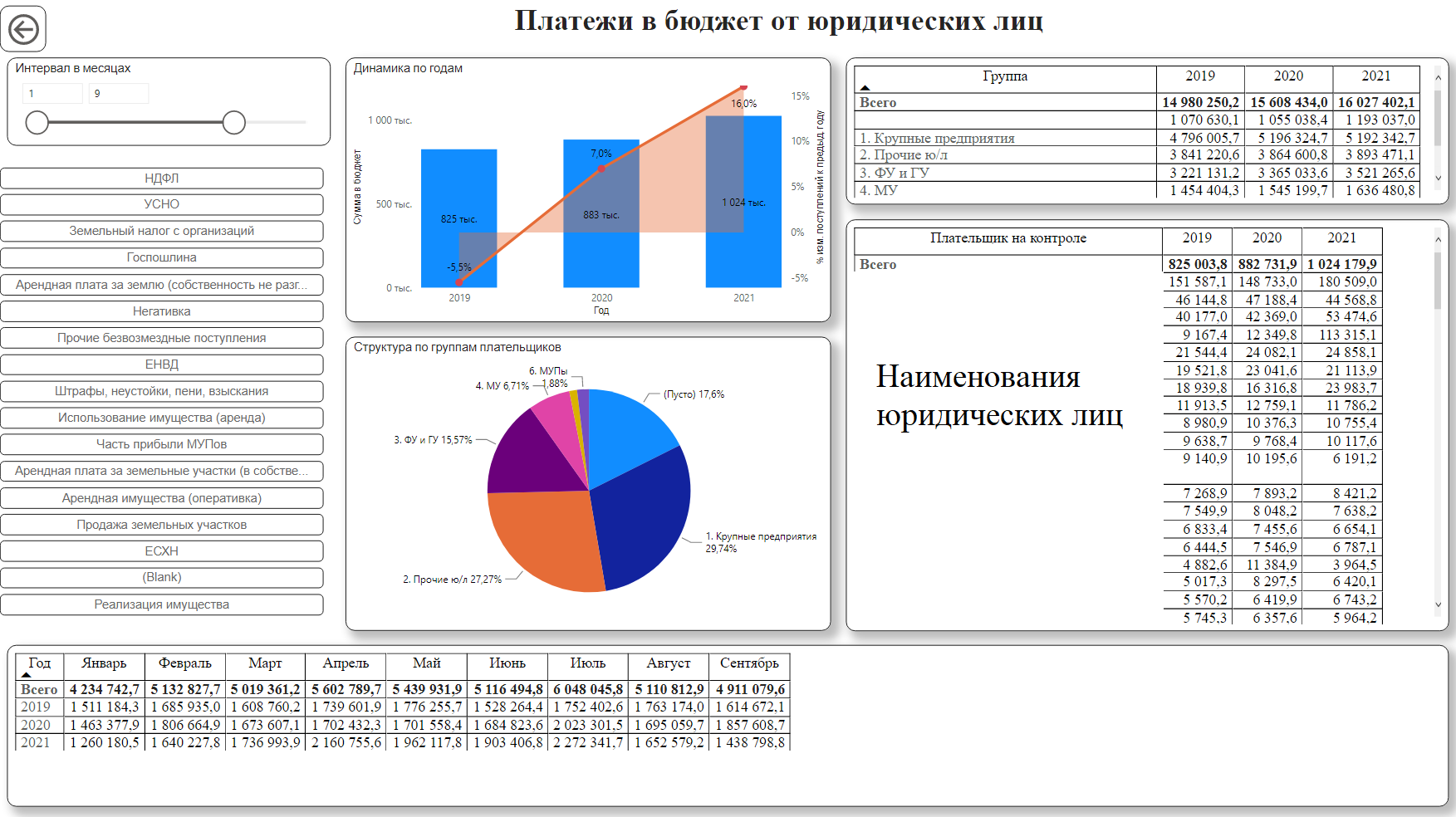 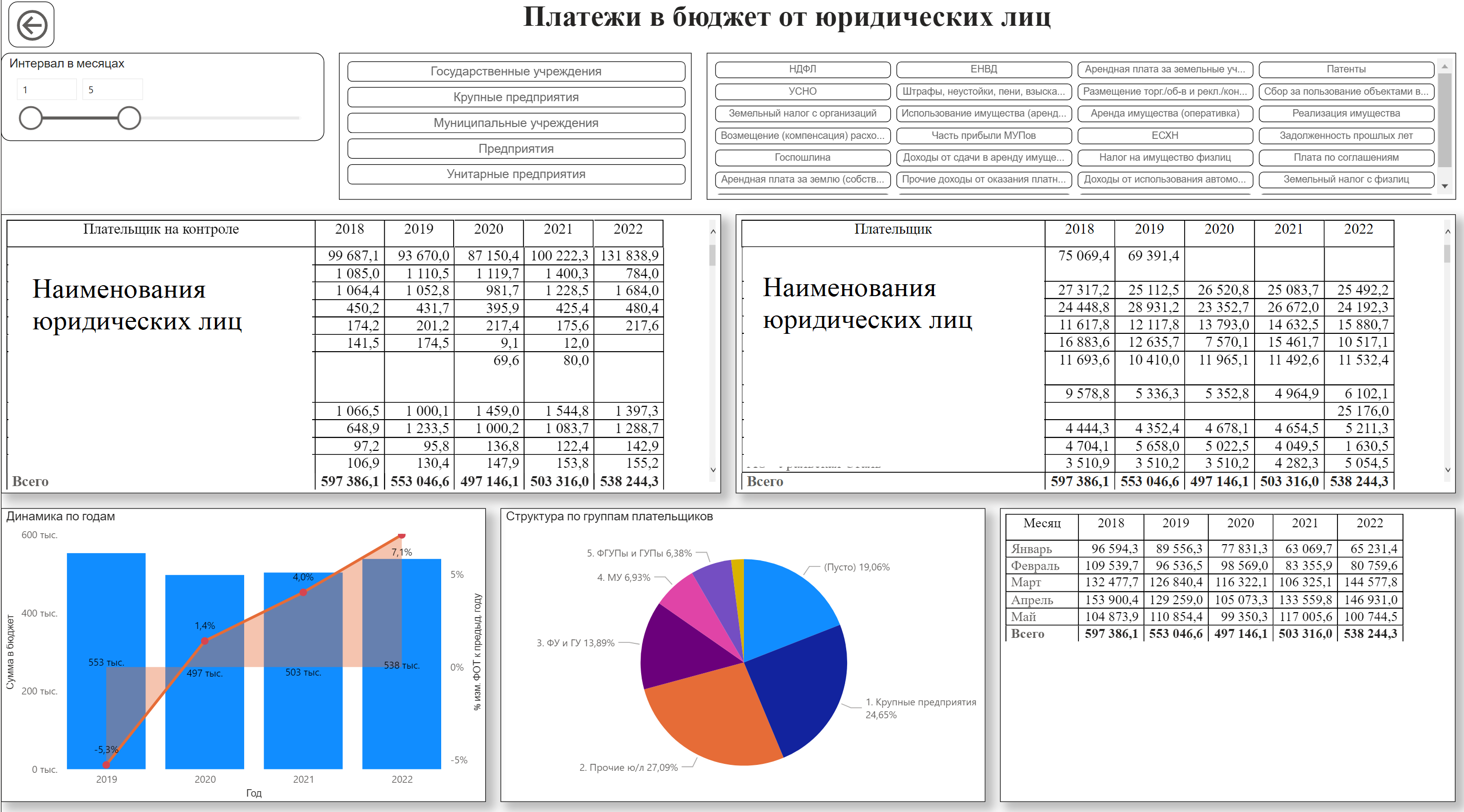 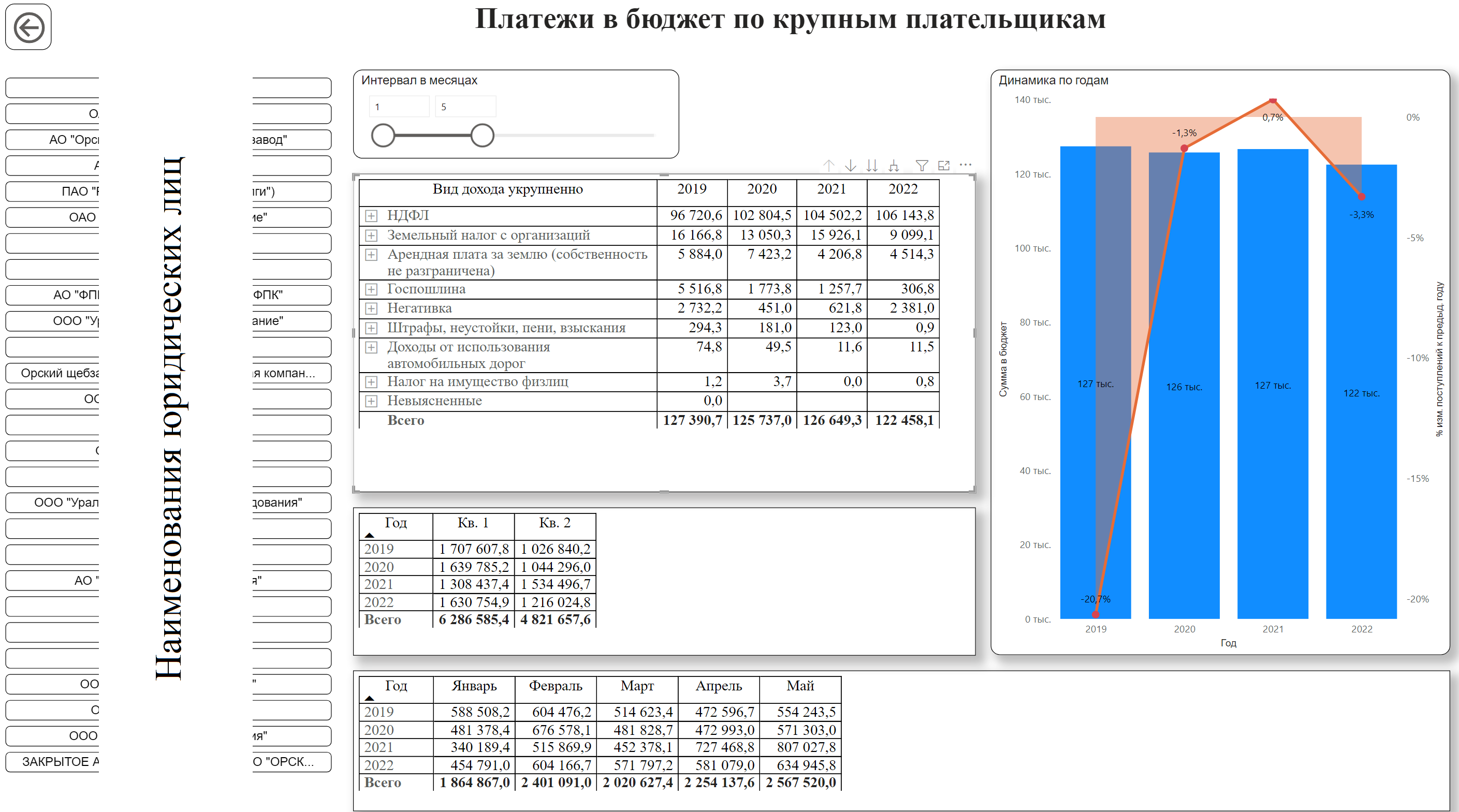 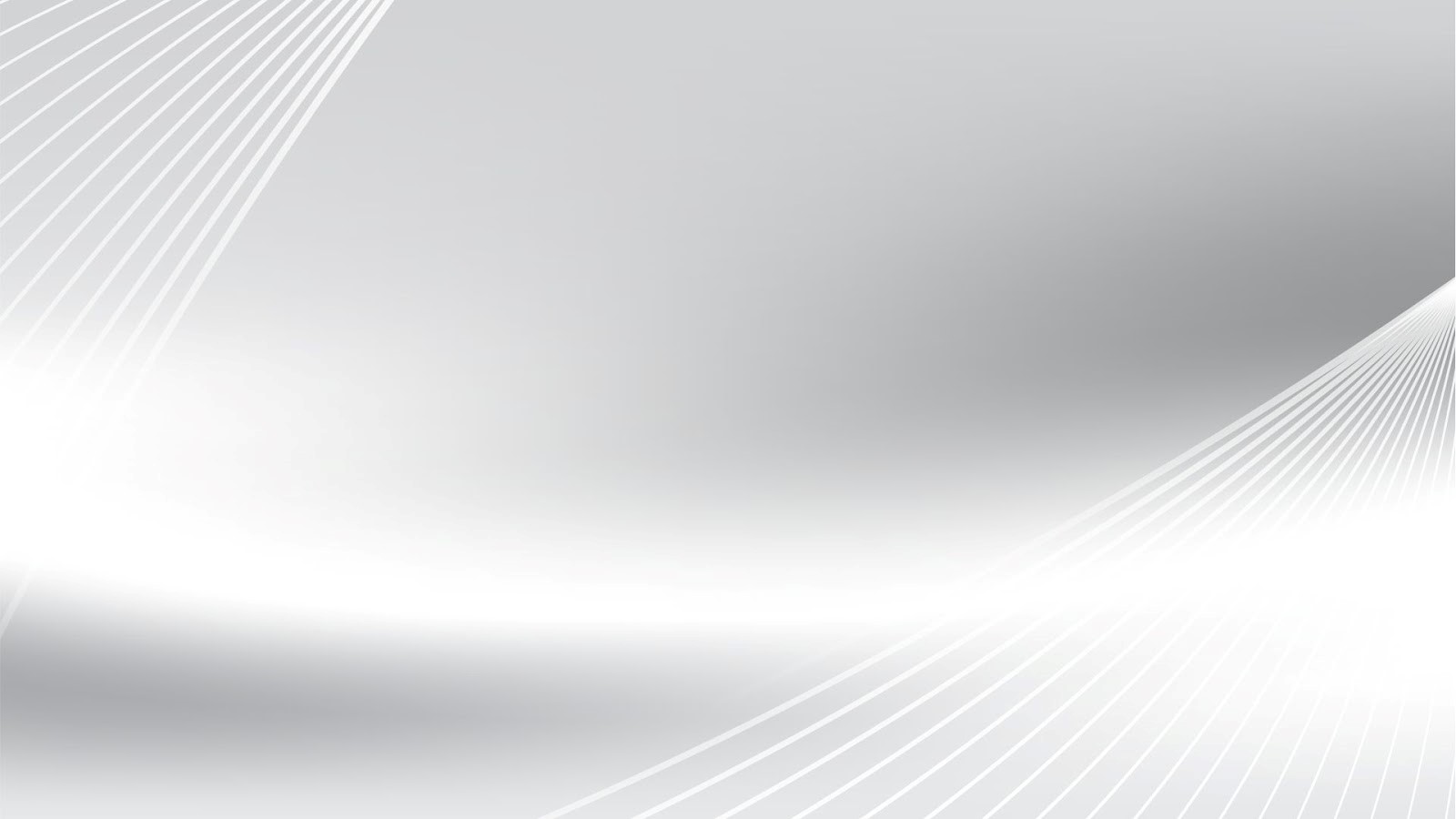 Анализ расходов местного бюджета
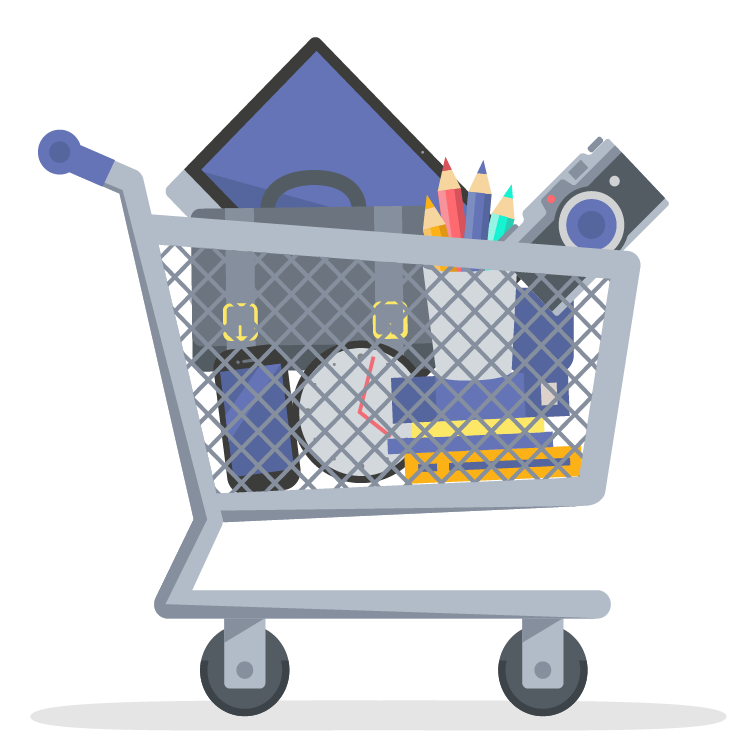 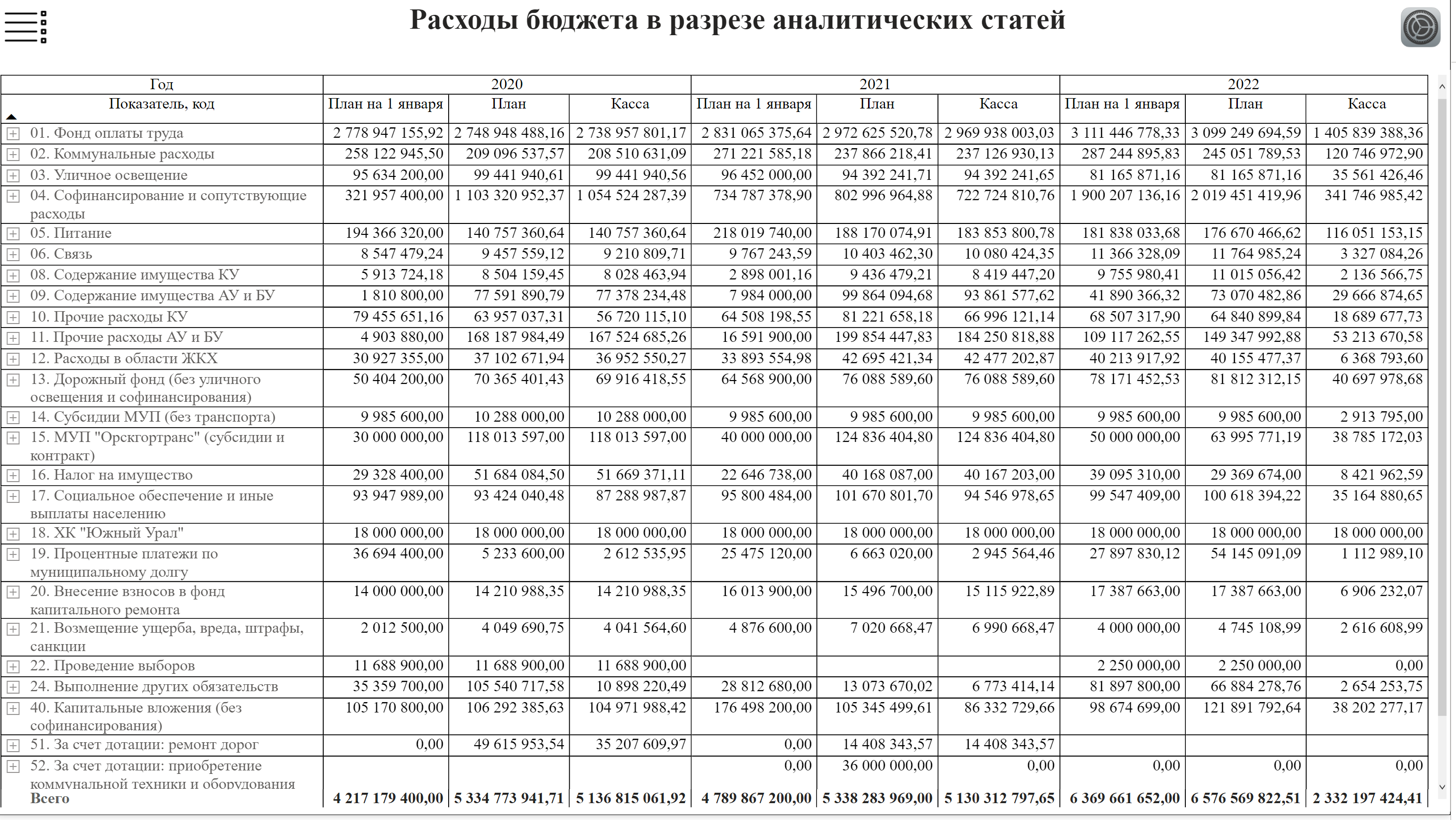 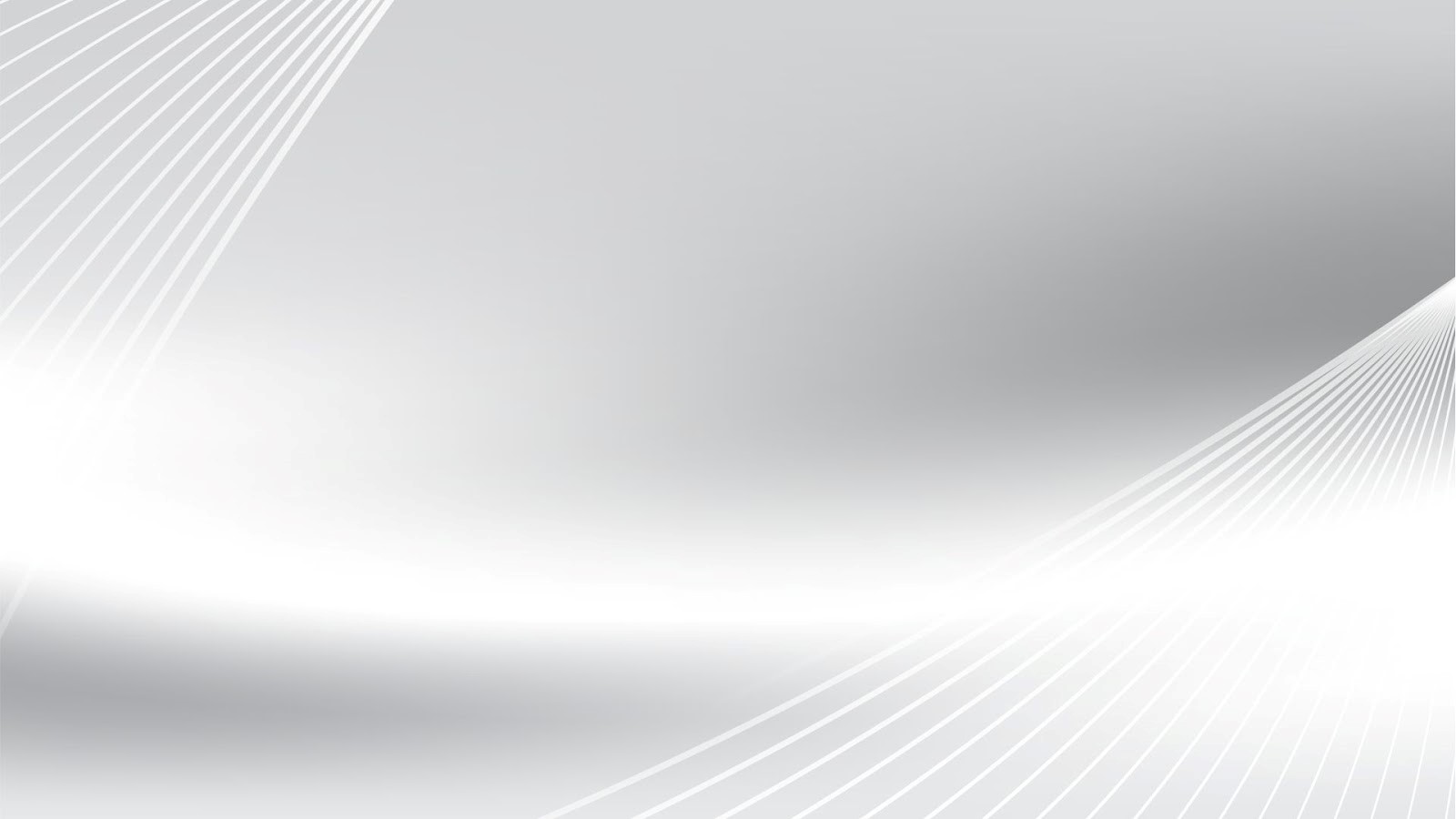 Внедрение элементов цифровой трансформации в деятельность органов местного самоуправления
Богданцев Владимир Николаевич  - 
начальник финансового управления администрации города Орска